Advancing Together: New Features and Roadmaps of the EGI Federation Services
Damla Rowlandson
02.10.2024
IMS Manager & Senior Service Delivery Officer
EGI 2024
damla.rowlandson@egi.eu
Why We’re Here
To have an overview of EGI Services for Federation
To focus on the future roadmaps of some of the services
To see how EGI services are utilized across different projects and user communities
To get a feedback from the user communities on how to improve our services


To bring our providers and user communities together
‹#›
Agenda
Overview of the EGI Services for Federation - Damla Rowlandson, EGI Foundation
EGI Helpdesk - Pavel Weber, KIT
EGI Software Provisioning Infrastructure - Joao Pina, LIP
EGI Software Vulnerability Group - Linda Cornwall, STFC UKRI
EGI Accounting Repository - Greg Corbett, STFC UKRI
Experience from BELLEII Experiment - Silvio Pardi, INFN
Experience from JUNO Experiment - Giuseppe Andronico, INFN
Experience from BlueCloud and SeaDataNet - Dick Schaap, MARIS
‹#›
Overview of the EGI Services for Federation
Coordination
Operations
Security
Operations Coordination and Support
Community Coordination
ITSM Coordination
Technical Coordination
Project Management and Planning 
Communications 
Strategy and Policy Development - EGI Foundation
Security Coordination - CERN, NIKHEF, STFC UKRI, CESNET, GRNET, IJS
Industry Engagement - EGI DIH
Accounting Portal - CESGA
Accounting Repository - STFC UKRI
Collaboration Tools - EGI Foundation
Configuration Database (GOCDB) - STFC UKRI
Operations Portal - CNRS
Helpdesk - KIT
Service Monitoring - CNRS, SRCE, GRNET
Validated Software and Repository - CSIC, LIP
AAI (Check-in) - GRNET
AAI (Perun) - CESNET
Attribute Management - GRNET, CESNET
‹#›
Contact us
damla.rowlandson@egi.eu
Let's talk.
Get in touch with us
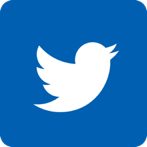 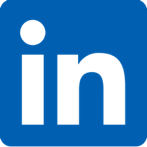 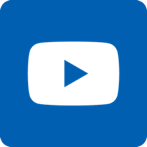